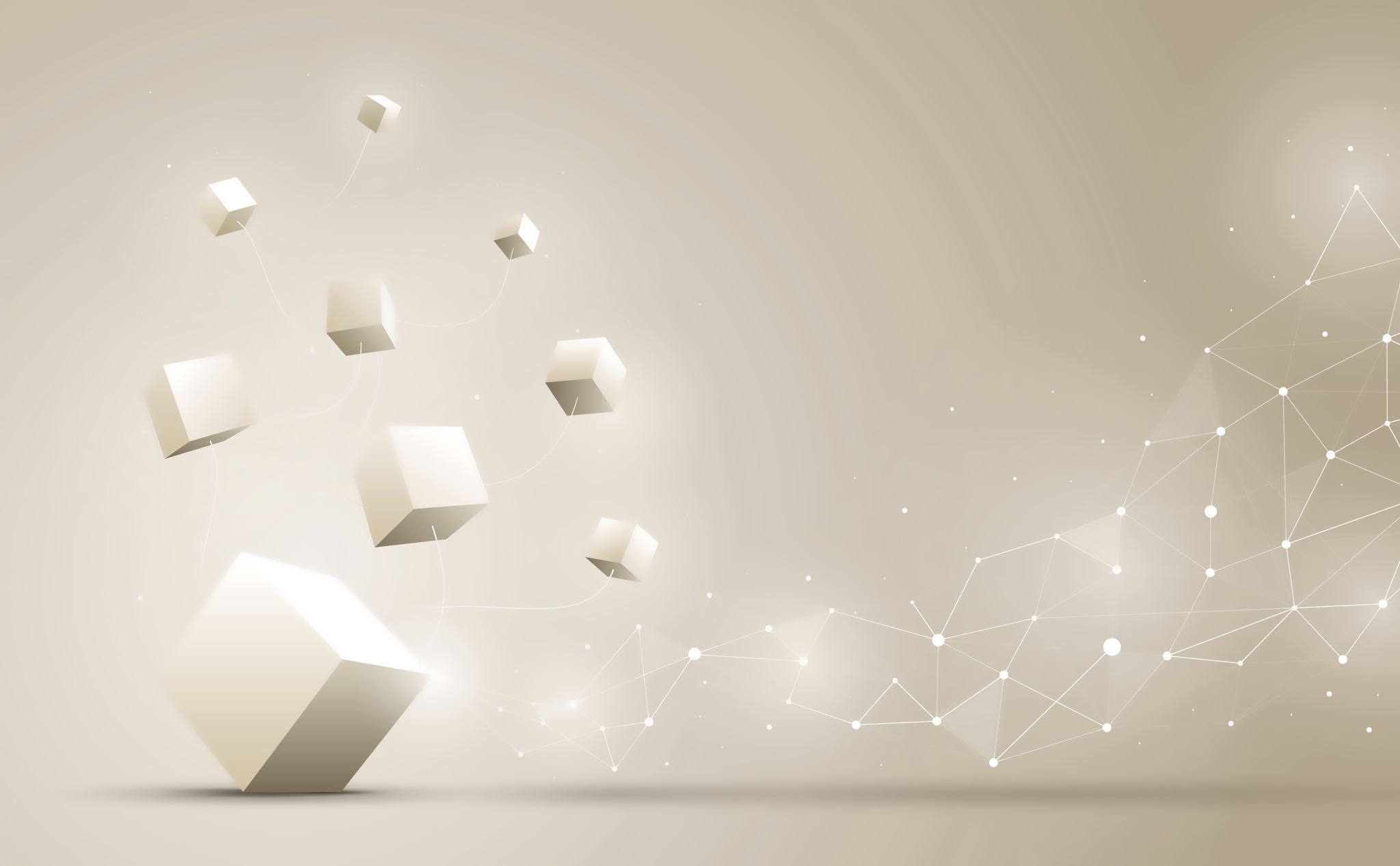 1 Kings 15:9-22
Seeking the Lord
God loved him from birth – 2 Samuel 12:24–25
Solomon declared King of Israel – 1 Kings 1:32-37
Solomon Establishes his Reign – 1 Kings 2:13-46
God gives him wisdom and riches – 1 Kings 3:1-15
Solomon puts wisdom to work – 1 Kings 3:16-28; 1 Kings 4
Solomon builds God’s temple – 1 Kings 5-8
Lord appears to Solomon a 2nd; covenant – 1 Kings 9:4-7 
Solomon builds an empire – 1 Kings 10:14-29
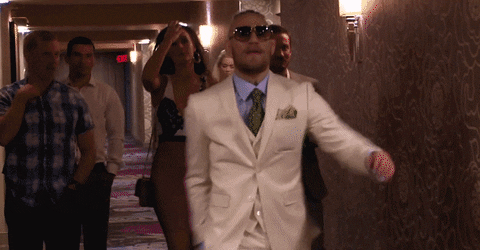 11 Therefore the Lord said to Solomon, “Since this has been your practice and you have not kept my covenant and my statutes that I have commanded you, I will surely tear the kingdom from you and will give it to your servant. 12 Yet for the sake of David your father I will not do it in your days, but I will tear it out of the hand of your son. 13 However, I will not tear away all the kingdom, but I will give one tribe to your son, for the sake of David my servant and for the sake of Jerusalem that I have chosen.” 

1 Kings 11:11-13 ESV
[Speaker Notes: Introduced Idolatry – we heard from Kristen last week how he was choosing to be more aggressive.]
15 Now in the eighteenth year of King Jeroboam the son of Nebat, Abijam began to reign over Judah. 2 He reigned for three years in Jerusalem. His mother’s name was Maacah the daughter of Abishalom. 3 And he walked in all the sins that his father did before him, and his heart was not wholly true to the Lord his God, as the heart of David his father. 

1 Kings 15:1–3 ESV
[Speaker Notes: Abijam did nothing to address the idolatry – his hear was not wholly true to the Lord]
9 In the twentieth year of Jeroboam king of Israel, Asa began to reign over Judah, 10 and he reigned forty-one years in Jerusalem. His mother’s name was Maacah the daughter of Abishalom. 11 And Asa did what was right in the eyes of the Lord, as David his father had done. 

1 Kings 15:9-11 ESV
[Speaker Notes: 910 BC]
Who is Asa?
The short answer: King of Judah; the Great, Great Grandson of King David
Baasha, King of Israel, Goes to War with Judah (36th Year)
1 Kings 15:16-17
2 Chronicles 16:1
Asa’s 41 Year Reign
Asa Turns to Bribing King of Syria Rather Than the Lord
1 Kings 15:19-20
2 Chronicles 16:2-4
Asa Prays to God
2 Chronicles 14:11
Ethiopia Goes to War With Judah from the 10th Year of His Reign. 
2 Chronicles 9-10
Asa Gains Courage from God
2 Chronicles 15:7-8a
Hanani Informs Asa of the Consequences of His Sin
2 Chronicles 16:7-9
Judah Enters Covenant with the Lord
(Year 15 of Reign)
2 Chronicles 15:12-15
41 Years
Asa’s Dies of Foot Disease
Asa’s Reign Begins
WAR
WAR
PEACE
PEACE
2 Chronicles 14:1-8
Did What Was Right in the Eyes of the Lord
Fortifies City
Builds an Army
Takes Down Altars of Other gods
36
Years
10
Years
15
Years
Asa Does What is Right in the Eyes of the Lord (1 Kings 15:11)
Asa Removes Grandmother from Throne who created image of Asherah (1 Kings 15:13, 2 Chronicles 15:16)
Asa Banishes Male Prostitutes - Pagan Sex Worship (1 Kings 15:12a)
Asa Removes Idols (1 Kings 15:12b,  2 Chronicles 15:8b)
Asa Destroys Image of Asherah (1 Kings 15:13b, 2 Chronicles 15:16b)
Asa Returns Sacred Gifts to the Lords Temple (2 Chronicles 15:18)
Asa Gets Foot Disease; Seeks Physician Instead of the Lord, again
2 Chronicles 16:12
Lord Defeats Ethiopia
2 Chronicles 14:12-15
[Speaker Notes: Uses all the Treasures in the House of the Lord as a Bribe to Ben-Hadad, King of Syria

“Even the smallest departure from God inevitably intensifies into a gigantic proportions unless God intervenes with forgiveness and renewal.”]
Asa Turns Judah to the Lord
14  Abijah slept with his fathers, and they buried him in the city of David. And Asa his son reigned in his place. In his days the land had rest for ten years. 2  And Asa did what was good and right in the eyes of the Lord his God. 3 He took away the foreign altars and the high places and broke down the pillars and cut down the Asherim.

2 Chronicles 14:1-3 ESV
Asa’s Reign Begins
PEACE
2 Chronicles 14:1-8
Did What Was Right in the Eyes of the Lord
Fortifies City
Builds an Army
Takes Down Altars of Other gods
10
Years
[Speaker Notes: First, the 2 Chronicles gives us a lot of background to Kings. So, you’ll see a lot of references throughout this.
Asa began his reign by turning Judah toward the Lord.
He started to tear down altars of foreign gods. 
This obviously pleased God.]
Asa Prays to God
2 Chronicles 14:11
Ethiopia Goes to War With Judah from the 10th Year of His Reign. 
2 Chronicles 9-10
Prays to the Lord for Help
8 And Asa had an army of 300,000 from Judah, armed with large shields and spears, and 280,000 men from Benjamin that carried shields and drew bows. All these were mighty men of valor. 

9 Zerah the Ethiopian came out against them with an army of a million men and 300 chariots, and came as far as Mareshah. 10 And Asa went out to meet him, and they drew up their lines of battle in the Valley of Zephathah at Mareshah. 11 And Asa cried to the Lord his God, “O Lord, there is none like you to help, between the mighty and the weak. Help us, O Lord our God, for we rely on you, and in your name we have come against this multitude. O Lord, you are our God; let not man prevail against you.” 12 So the Lord defeated the Ethiopians before Asa and before Judah, and the Ethiopians fled.

2 Chronicles 14:11-12
Asa’s Reign Begins
WAR
PEACE
10
Years
Lord Defeats Ethiopia
2 Chronicles 14:12-15
[Speaker Notes: Eventually, the Ethiopian King came against Asa and began a war against Judah.
Outnumbered, outgunned… what did Asa do?
He Prayed to the Lor for help and they didn’t just beat them; they destroyed them.]
Asa Didn’t Just Pray…
Asa Called Out to the Lord his God!
Asa Acknowledge that victory was impossible unless God was with them.
Asa placed his trust in God.
Asa claimed the battle belonged to God and they would enter battle only in His name.
Where do we place our trust when times are tough?
[Speaker Notes: Talk about the transition to Texas.]
Asa Gained Courage
Asa Gains Courage from God
2 Chronicles 15:7-8a
7 But you, take courage! Do not let your hands be weak, for your work shall be rewarded.” 
8 As soon as Asa heard these words, the prophecy of Azariah the son of Oded, he took courage and put away the detestable idols from all the land of Judah

2 Chronicles 15:7-8a ESV
Judah Enters Covenant with the Lord
(Year 15 of Reign)
2 Chronicles 15:12-15
PEACE
WAR
11 And Asa did what was right in the eyes of the Lord, as David his father had done. 12 He put away the male cult prostitutes out of the land and removed all the idols that his fathers had made. 13 He also removed Maacah his mother from being queen mother because she had made an abominable image for Asherah. And Asa cut down her image and burned it at the brook Kidron. 

1 Kings 11-13 ESV
15
Years
Asa Does What is Right in the Eyes of the Lord (1 Kings 15:11)
Asa Removes Grandmother from Throne who created image of Asherah (1 Kings 15:13, 2 Chronicles 15:16)
Asa Banishes Male Prostitutes - Pagan Sex Worship (1 Kings 15:12a)
Asa Removes Idols (1 Kings 15:12b,  2 Chronicles 15:8b)
Asa Destroys Image of Asherah (1 Kings 15:13b, 2 Chronicles 15:16b)
Asa Returns Sacred Gifts to the Lords Temple (2 Chronicles 15:18)
[Speaker Notes: As a result of that, Judah had 20+ years of peace and Asa gained even more courage.
Gave him enough courage to remove his grandma from the throne. That couldn’t have been easy those days.
Judah went on to entering a covenant with the Lord.]
Asa Tried His Own Hand
Asa Turns to Bribing King of Syria Rather Than the Lord
1 Kings 15:19-20
2 Chronicles 16:2-4
Baasha, King of Israel, Goes to War with Judah (36th Year)
1 Kings 15:16-17
2 Chronicles 16:1
16 And there was war between Asa and Baasha king of Israel all their days. 17 Baasha king of Israel went up against Judah and built Ramah, that he might permit no one to go out or come in to Asa king of Judah. 18 Then Asa took all the silver and the gold that were left in the treasures of the house of the Lord and the treasures of the king’s house and gave them into the hands of his servants. And King Asa sent them to Ben-hadad the son of Tabrimmon, the son of Hezion, king of Syria, who lived in Damascus, saying, 19 “Let there be a covenant between me and you, as there was between my father and your father. Behold, I am sending to you a present of silver and gold. Go, break your covenant with Baasha king of Israel, that he may withdraw from me.” 20 And Ben-hadad listened to King Asa and sent the commanders of his armies against the cities of Israel and conquered Ijon, Dan, Abel-beth-maacah, and all Chinneroth, with all the land of Naphtali.

1 Kings 15:16-20 ESV
Hanani Informs Asa of the Consequences of His Sin
2 Chronicles 16:7-9
WAR
PEACE
36
Years
[Speaker Notes: Uses all the Treasures in the House of the Lord as a Bribe to Ben-Hadad, King of Syria
Much like Solomon, Asa began to take things into his own hands.
[INSERT STORY OF TAKING THINGS INTO YOUR OWN HANDS]]
Where do we place our trust when times are good?
[Speaker Notes: Story of pride – talk about how you feel after some good meetings, when things are good – who did them?]
7 At that time Hanani the seer came to Asa king of Judah and said to him, “Because you relied on the king of Syria, and did not rely on the Lord your God, the army of the king of Syria has escaped you. 8 Were not the Ethiopians and the Libyans a huge army with very many chariots and horsemen? Yet because you relied on the Lord, he gave them into your hand. 9 For the eyes of the Lord run to and fro throughout the whole earth, to give strong support to those whose heart is blameless toward him. You have done foolishly in this, for from now on you will have wars.” 

2 Chronicles 16:7-9
Asa Tried His Own Hand… Again
41 Years
Asa’s Dies of Foot Disease
12 In the thirty-ninth year of his reign Asa was diseased in his feet, and his disease became severe. Yet even in his disease he did not seek the Lord, but sought help from physicians. 13 And Asa slept with his fathers, dying in the forty-first year of his reign. 

2 Chronicles 16:12-13
WAR
PEACE
36
Years
Asa Gets Foot Disease; Seeks Physician Instead of the Lord, again
2 Chronicles 16:12
[Speaker Notes: Asa didn’t learn or listen.]
Where do we place our trust when times are tough?


Where do we place our trust when times are good?
The Lord is with you while you are with him. If you seek him, he will be found by you, but if you forsake him, he will forsake you.

2 Chronicles 15:15b ESV
THE END
NOTES
Asa Reigns in Judah
9 In the twentieth year of Jeroboam king of Israel, Asa began to reign over Judah, 10 and he reigned forty-one years in Jerusalem. His mother’s name was Maacah the daughter of Abishalom. 11 And Asa did what was right in the eyes of the Lord, as David his father had done. 12 He put away the male cult prostitutes out of the land and removed all the idols that his fathers had made. 13 He also removed Maacah his mother from being queen mother because she had made an abominable image for Asherah. And Asa cut down her image and burned it at the brook Kidron. 14 But the high places were not taken away. Nevertheless, the heart of Asa was wholly true to the Lord all his days. 15 And he brought into the house of the Lord the sacred gifts of his father and his own sacred gifts, silver, and gold, and vessels. 
16 And there was war between Asa and Baasha king of Israel all their days. 17 Baasha king of Israel went up against Judah and built Ramah, that he might permit no one to go out or come in to Asa king of Judah. 18 Then Asa took all the silver and the gold that were left in the treasures of the house of the Lord and the treasures of the king’s house and gave them into the hands of his servants. And King Asa sent them to Ben-hadad the son of Tabrimmon, the son of Hezion, king of Syria, who lived in Damascus, saying, 19 “Let there be a covenant between me and you, as there was between my father and your father. Behold, I am sending to you a present of silver and gold. Go, break your covenant with Baasha king of Israel, that he may withdraw from me.” 20 And Ben-hadad listened to King Asa and sent the commanders of his armies against the cities of Israel and conquered Ijon, Dan, Abel-beth-maacah, and all Chinneroth, with all the land of Naphtali. 21 And when Baasha heard of it, he stopped building Ramah, and he lived in Tirzah. 22 Then King Asa made a proclamation to all Judah, none was exempt, and they carried away the stones of Ramah and its timber, with which Baasha had been building, and with them King Asa built Geba of Benjamin and Mizpah.
1 Kings 15:9–22
ESV
Asa Reigns in Judah
14  Abijah slept with his fathers, and they buried him in the city of David. And Asa his son reigned in his place. In his days the land had rest for ten years. 2  And Asa did what was good and right in the eyes of the Lord his God. 3 He took away the foreign altars and the high places and broke down the pillars and cut down the Asherim 4 and commanded Judah to seek the Lord, the God of their fathers, and to keep the law and the commandment. 5 He also took out of all the cities of Judah the high places and the incense altars. And the kingdom had rest under him. 6 He built fortified cities in Judah, for the land had rest. He had no war in those years, for the Lord gave him peace. 7 And he said to Judah, “Let us build these cities and surround them with walls and towers, gates and bars. The land is still ours, because we have sought the Lord our God. We have sought him, and he has given us peace on every side.” So they built and prospered. 8 And Asa had an army of 300,000 from Judah, armed with large shields and spears, and 280,000 men from Benjamin that carried shields and drew bows. All these were mighty men of valor. 
9 Zerah the Ethiopian came out against them with an army of a million men and 300 chariots, and came as far as Mareshah. 10 And Asa went out to meet him, and they drew up their lines of battle in the Valley of Zephathah at Mareshah. 11 And Asa cried to the Lord his God, “O Lord, there is none like you to help, between the mighty and the weak. Help us, O Lord our God, for we rely on you, and in your name we have come against this multitude. O Lord, you are our God; let not man prevail against you.” 12 So the Lord defeated the Ethiopians before Asa and before Judah, and the Ethiopians fled. 13 Asa and the people who were with him pursued them as far as Gerar, and the Ethiopians fell until none remained alive, for they were broken before the Lord and his army. The men of Judah carried away very much spoil. 14 And they attacked all the cities around Gerar, for the fear of the Lord was upon them. They plundered all the cities, for there was much plunder in them. 15 And they struck down the tents of those who had livestock and carried away sheep in abundance and camels. Then they returned to Jerusalem.
2 Chronicles 14:1–15
ESV
Asa’s Religious Reforms
15 The Spirit of God came upon Azariah the son of Oded, 2 and he went out to meet Asa and said to him, “Hear me, Asa, and all Judah and Benjamin: The Lord is with you while you are with him. If you seek him, he will be found by you, but if you forsake him, he will forsake you. 3 For a long time Israel was without the true God, and without a teaching priest and without law, 4 but when in their distress they turned to the Lord, the God of Israel, and sought him, he was found by them. 5 In those times there was no peace to him who went out or to him who came in, for great disturbances afflicted all the inhabitants of the lands. 6 They were broken in pieces. Nation was crushed by nation and city by city, for God troubled them with every sort of distress. 7 But you, take courage! Do not let your hands be weak, for your work shall be rewarded.” 
8 As soon as Asa heard these words, the prophecy of Azariah the son of Oded, he took courage and put away the detestable idols from all the land of Judah and Benjamin and from the cities that he had taken in the hill country of Ephraim, and he repaired the altar of the Lord that was in front of the vestibule of the house of the Lord. 9 And he gathered all Judah and Benjamin, and those from Ephraim, Manasseh, and Simeon who were residing with them, for great numbers had deserted to him from Israel when they saw that the Lord his God was with him. 10 They were gathered at Jerusalem in the third month of the fifteenth year of the reign of Asa. 11 They sacrificed to the Lord on that day from the spoil that they had brought 700 oxen and 7,000 sheep. 12 And they entered into a covenant to seek the Lord, the God of their fathers, with all their heart and with all their soul, 13 but that whoever would not seek the Lord, the God of Israel, should be put to death, whether young or old, man or woman. 14 They swore an oath to the Lord with a loud voice and with shouting and with trumpets and with horns. 15 And all Judah rejoiced over the oath, for they had sworn with all their heart and had sought him with their whole desire, and he was found by them, and the Lord gave them rest all around. 
16 Even Maacah, his mother, King Asa removed from being queen mother because she had made a detestable image for Asherah. Asa cut down her image, crushed it, and burned it at the brook Kidron. 17 But the high places were not taken out of Israel. Nevertheless, the heart of Asa was wholly true all his days. 18 And he brought into the house of God the sacred gifts of his father and his own sacred gifts, silver, and gold, and vessels. 19 And there was no more war until the thirty-fifth year of the reign of Asa.
2 Chronicles 15:1–19
ESV
Asa’s Last Years
16 In the thirty-sixth year of the reign of Asa, Baasha king of Israel went up against Judah and built Ramah, that he might permit no one to go out or come in to Asa king of Judah. 2 Then Asa took silver and gold from the treasures of the house of the Lord and the king’s house and sent them to Ben-hadad king of Syria, who lived in Damascus, saying, 3 “There is a covenant between me and you, as there was between my father and your father. Behold, I am sending to you silver and gold. Go, break your covenant with Baasha king of Israel, that he may withdraw from me.” 4 And Ben-hadad listened to King Asa and sent the commanders of his armies against the cities of Israel, and they conquered Ijon, Dan, Abel-maim, and all the store cities of Naphtali. 5 And when Baasha heard of it, he stopped building Ramah and let his work cease. 6 Then King Asa took all Judah, and they carried away the stones of Ramah and its timber, with which Baasha had been building, and with them he built Geba and Mizpah. 
7 At that time Hanani the seer came to Asa king of Judah and said to him, “Because you relied on the king of Syria, and did not rely on the Lord your God, the army of the king of Syria has escaped you. 8 Were not the Ethiopians and the Libyans a huge army with very many chariots and horsemen? Yet because you relied on the Lord, he gave them into your hand. 9 For the eyes of the Lord run to and fro throughout the whole earth, to give strong support to those whose heart is blameless toward him. You have done foolishly in this, for from now on you will have wars.” 10 Then Asa was angry with the seer and put him in the stocks in prison, for he was in a rage with him because of this. And Asa inflicted cruelties upon some of the people at the same time. 
11 The acts of Asa, from first to last, are written in the Book of the Kings of Judah and Israel. 12 In the thirty-ninth year of his reign Asa was diseased in his feet, and his disease became severe. Yet even in his disease he did not seek the Lord, but sought help from physicians. 13 And Asa slept with his fathers, dying in the forty-first year of his reign. 14 They buried him in the tomb that he had cut for himself in the city of David. They laid him on a bier that had been filled with various kinds of spices prepared by the perfumer’s art, and they made a very great fire in his honor.
2 Chronicles 16:1–14
ESV
Baasha, King of Israel, Goes to War with Judah (36th Year)
1 Kings 15:16-17
2 Chronicles 16:1
Asa’s Reign
Asa Turns to Bribing King of Syria Rather Than the Lord
1 Kings 15:19-20
2 Chronicles 16:2-4
Asa Prays to God
2 Chronicles 14:11
Ethiopia Goes to War With Judah from the 10th Year of His Reign. 
2 Chronicles 9-10
Asa Gains Courage from God
2 Chronicles 15:7-8a
Hanani Informs Asa of the Consequences of His Sin
2 Chronicles 16:7-9
Judah Enters Covenant with the Lord
(Year 15 of Reign)
2 Chronicles 15:12-15
41 Years
Asa’s Dies of Foot Disease
Asa’s Reign Begins
WAR
WAR
PEACE
PEACE
2 Chronicles 14:1-8
Did What Was Right in the Eyes of the Lord
Fortifies City
Builds an Army
Takes Down Altars of Other gods
36
Years
10
Years
15
Years
Asa Does What is Right in the Eyes of the Lord (1 Kings 15:11)
Asa Removes Grandmother from Throne who created image of Asherah (1 Kings 15:13, 2 Chronicles 15:16)
Asa Banishes Male Prostitutes - Pagan Sex Worship (1 Kings 15:12a)
Asa Removes Idols (1 Kings 15:12b,  2 Chronicles 15:8b)
Asa Destroys Image of Asherah (1 Kings 15:13b, 2 Chronicles 15:16b)
Asa Returns Sacred Gifts to the Lords Temple (2 Chronicles 15:18)
Asa Gets Foot Disease; Seeks Physician Instead of the Lord, again
2 Chronicles 16:12
Lord Defeats Ethiopia
2 Chronicles 14:12-15
[Speaker Notes: Uses all the Treasures in the House of the Lord as a Bribe to Ben-Hadad, King of Syria]